TT-DC
CBS-16 period
TT-DC Structure and membership
TT-DC ToR and Work Plan was reviewed and updated
Membership
1 Chair
16 members
TT-DC Status
Meetings
TT-DC 2019 12-15 March 2019, Beijing (joint meeting with ET-WISC)

National Centres
All NC’s have a corresponding GISC.
There is an inconsistency in terms of metadata from NC’s, which is being addressed by training performed by each GISC.
Next Steps
Survey all NC’s to form a baseline of capability.
Work with TT-GISC to improve a more consistent approach towards training.
Develop a consistent approach towards monitoring

“TT-DC represents all National Centres independently of TT-GISC”
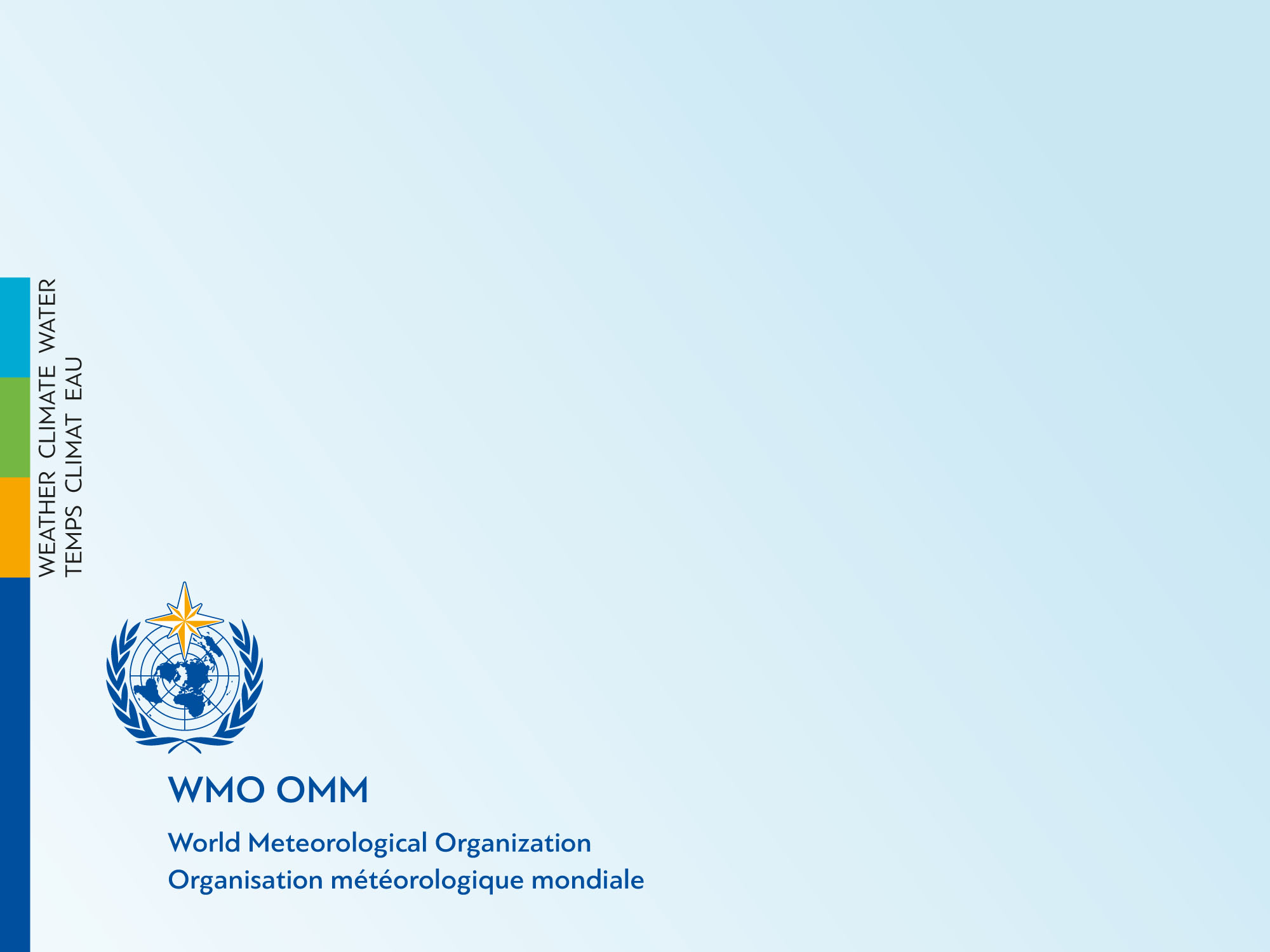 Thank you
Merci
5